Federated Clouds Task ForceProgress Report – 10 February 2012
Matteo Turilli
matteo.turilli@oerc.ox.ac.uk
Roadmap
EGI UCF
Engagement
Blueprint
Prototype
Scenario 1
Scenario 2
Scenario 3
Scenario 4
Scenario 5
Scenario 6
Scenario 7
Scenario 8
Reports
Dissemination
Jul ‘12
Oct ‘11
Apr ‘12
Oct ‘12
Jan ‘12
Jun ‘12
Jan ‘13
Sep ‘11
Nov ‘11
Dec ‘11
Feb ‘12
Mar ‘12
Feb ‘13
Aug ‘12
Sep ‘12
Nov ‘12
Dec ‘12
May ‘12
Engagement
15 Resource Providers
7 Technology Providers
4 User Communities
5 Liaisons
24 Nov – 10 Feb:
User communities: 
increased from 1 to 4;
undergoing contacts with 2 communities;  
defined a process for user requirement collection and integration within EGI procedures.
Liaisons:
increased from 2 to 5;
coordinating effort with other EGI Task Forces and EU cloud-related activities.
Resource and Technology Providers:
increased of 1 unity each;
fundamentally stable as desired for consolidation;
not all RP contribute resources.
[Speaker Notes: VT Federated Identity Providers Assessment liaison 
SA1 IPv6 Task Force
NIST WG on Cloud Metrics]
Blueprint
EGI UCF
Introduction
Overview
VM Management
Data Integration
Information Discovery
Accounting
Monitoring
Notification
AA
VM images Sharing
Conclusions
References
Leader
1st draft
TF draft
OGF 
submission
Workgroup 
draft
Peer review
Presentation
Scenarios Progress
Scenario 1
Scenario 2
Scenario 3
Scenario 4
Scenario 5
Scenario 6
Scenario 7
Scenario 8
Tests
leader
Testing
kick-start
First draft
Impl.tions
TF review
Standards
Use cases
Capabilities
Peer review
Scenario ref.
Presentation
Dissemination
Wiki site. Completed.
Blog. Members of the TF found it too time consuming. Substituted by Twitter and dedicated #ashtag.
Conferences. 8 conferences and workshop presentations planned between February and May 2012.
Liaisons.
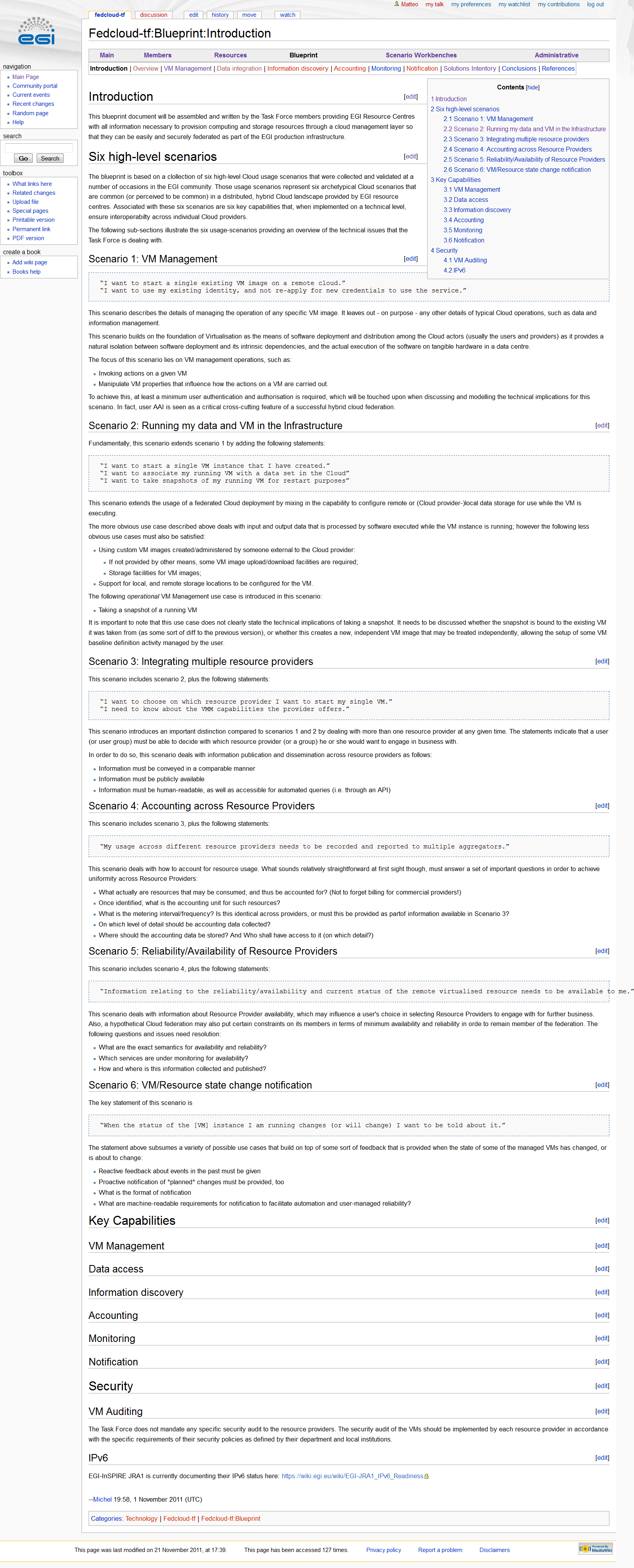 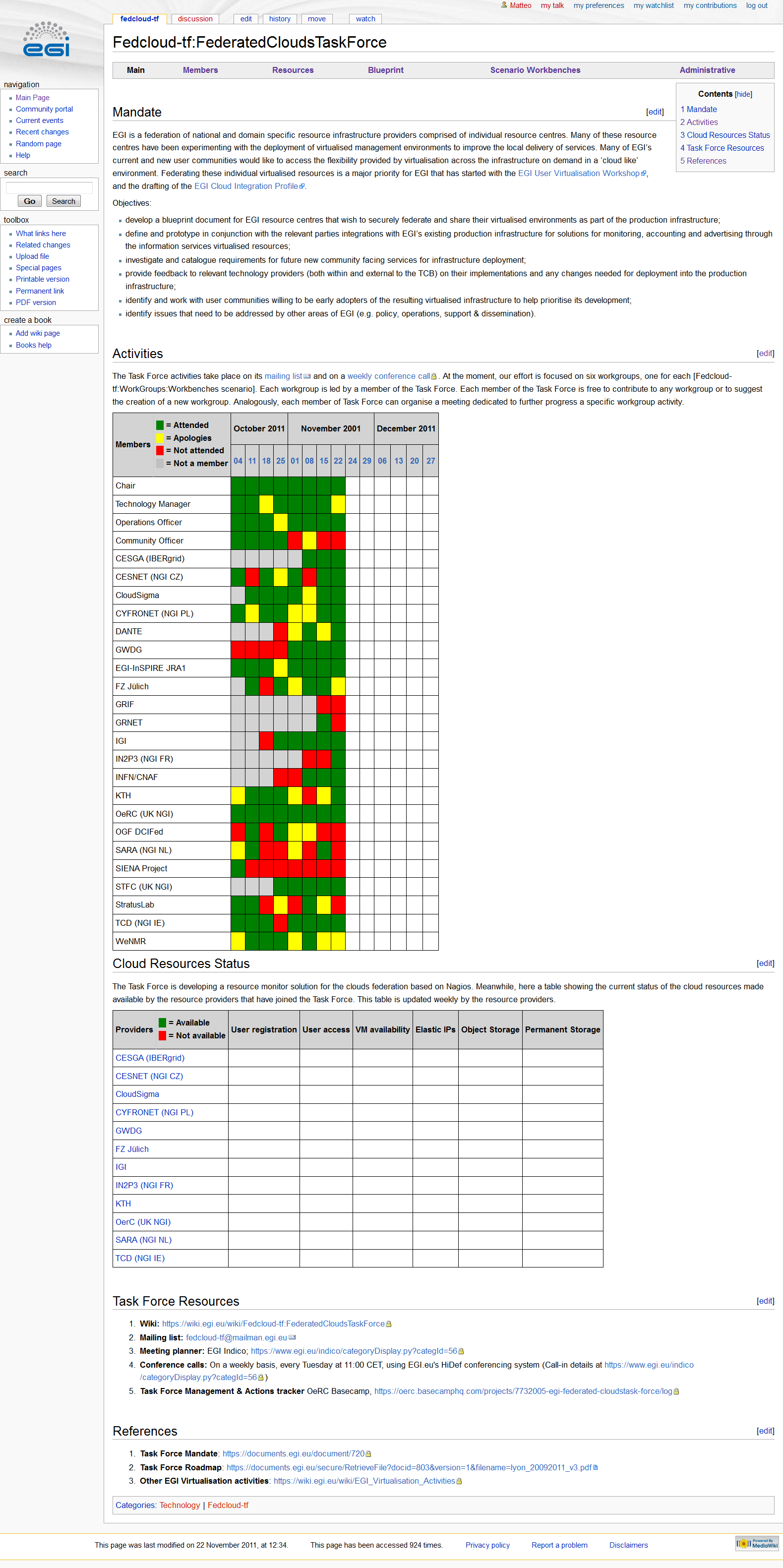 Thank you
Matteo Turilli
matteo.turilli@oerc.ox.ac.uk